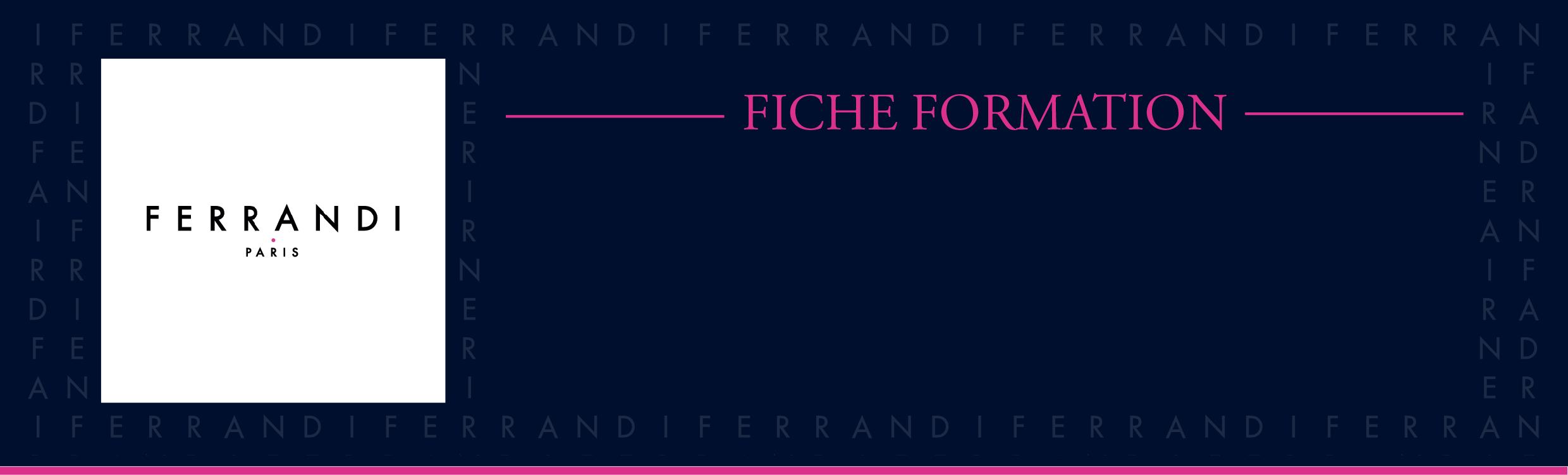 LES FONDAMENTAUX DE LA PATISSERIE SAINE ET ALTERNATIVE
CAMPUS Paris Dates à venir sur 2024

CAMPUS Rennes
Session du 13 au 15 novembre 2023
Session du 4 au 6 mars 2024 - Session du 9 au 11 juillet 2024
Session du 4 au 6 novembre 2024

CAMPUS Bordeaux
Session du 8 au 10 avril 2024

OBJECTIFS
Elaborer des recettes sans gluten et constituer un catalogue de produits alternatif. 
Travailler la pâtisserie allégée et raisonnée.
Elaborer des pâtisseries végétales.

CONTENU PÉDAGOGIQUE
Elaborer des recettes sans gluten et constituer un catalogue de produits alternatif
Pates sucrées, pates à choux, biscuits, gâteaux de voyage, 
Les tendances alimentaires actuelles: pourquoi et comment il est essentiel de répondre aux besoins des "sans" : gluten, lactose, caséine, sucre.
Présentation des produits alternatifs
Quelles alternatives mettre en place face aux ingrédients allergènes ?

Travailler la pâtisserie allégée et raisonnée
Travail sur les pâtisseries de base en utilisant des produits alternatifs et allégeant les pâtisseries.
Comment considérer l'influence de l'index et de la charge glycémique dans les réalisations.
Les propriétés et l'influence des différents sucres.
Le choix et l'utilisation de "bons gras" selon les recettes.
Qu'en est-il des produits allégés et de l'étiquetage ?

Elaborer des pâtisseries végétales
Réalisation de pâtisseries modernes sans ajout de produit animal
Intervention d’un médecin nutritionniste qui abordera  différentes thématiques:
Les tendances alimentaires actuelles, les alternatives aux ingrédients allergènes, l'influence de l'index et de la charge glycémique dans les réalisations, les propriétés et l'influence des différents sucres, le choix et l'utilisation de "bons gras" selon les recettes.
LIEU(X) DE FORMATION
Campus de Paris
(Métro 4 - Arrêt Saint Placide)

Campus de BordeauxCampus du Lac10 rue René Cassin - CS 3199633071 Bordeaux

Campus de Rennes
2 rue de Brest35000 Rennes

ACCESSIBILITÉ
Le site de formation est accessible aux personnes à mobilité réduite

RYTHME
3 jours (21 h - 7 h par jour) 

PRÉ-REQUIS
 Avoir suivi une formation de pâtisserie professionnelle : les fondamentaux de la pâtisserie professionnelle du catalogue FERRANDI ou équivalent

PUBLIC VISÉ
Adultes maîtrisant les techniques de base de la pâtisserie

MODALITÉS D’ACCÈS
Renseigner et retourner le bulletin d’inscription
• • • • • • • • • • • • • • • • • • • • • • • • • • • • • • • • • • • • • • • • • • • • • • • • • • • • • • • • • • • • • • •
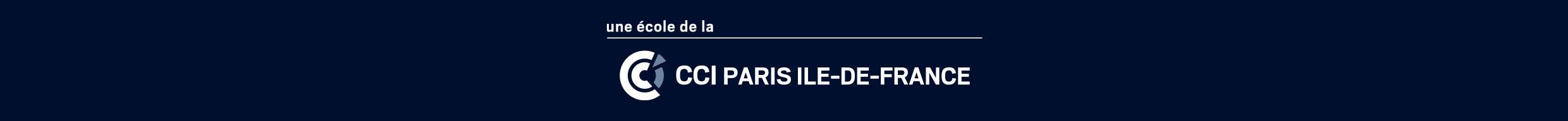 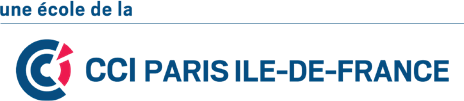 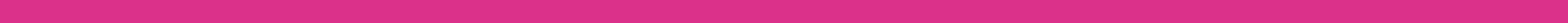 MODALITÉS DE POSITIONNEMENT
Entretien individuel de positionnement réalisé par téléphone au moment de la candidature

MÉTHODES ET MOYENS MOBILISÉS
Exposés et exercices d'application
Démonstrations des gestes professionnels
Formation-action
Analyse critique des productions

MODALITÉS D’ÉVALUATION
Evaluation formative des acquis en cours et en fin de formation
Questionnaire de satisfaction en fin de stage
Attestation de participation FERRANDI Paris délivrée à la fin du stage
LES RÉSULTATS OBTENUS
97,7%
Taux moyen de satisfaction globale de nos stagiaires en Formation Continue en 2021 (Très satisfait/ Satisfait)



TARIFS ET FRAIS
1428 euros
• • • • • • • • • • • • • • • • • • • • • • • • • • • • • • • • • • • • • • • • • • • • • • • • • • • • • •
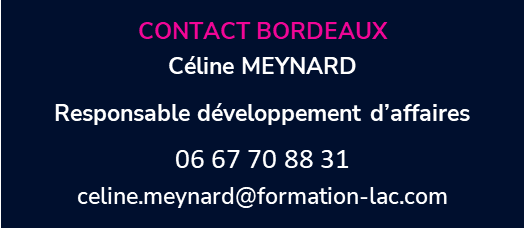 CONTACT PARIS
CONTACT RENNES
Jean-François Ceccaldi
JEGO Maud
Chargé de clientèle
Conseillère formation
01 49 54 29 71
02 99 05 45 37 – 06 72 87 80 70
jceccaldi@ferrandi-paris.fr
mjego@fac-metiers.fr
Les informations sur cette fiche sont données à titre indicatif.
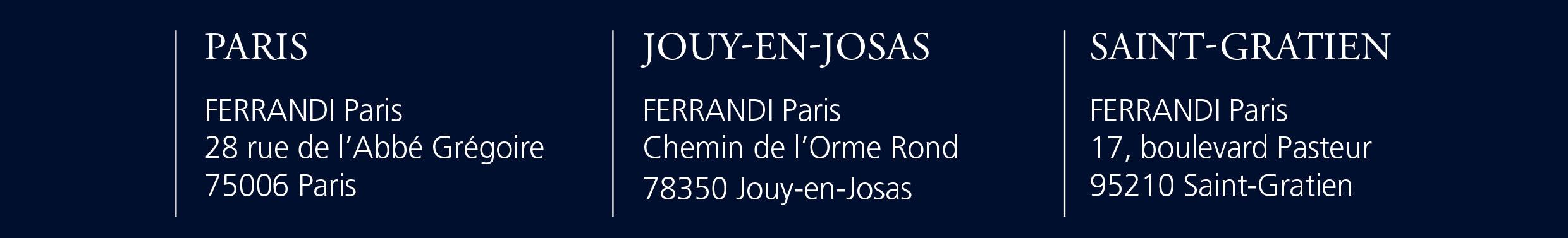 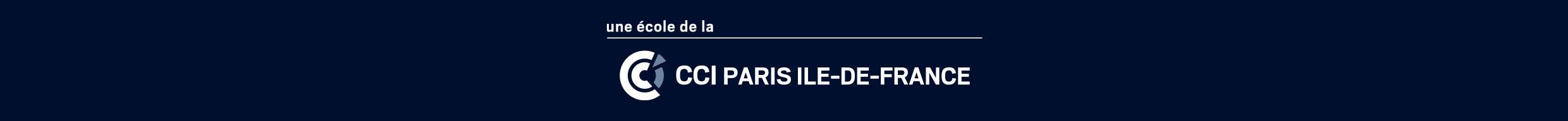 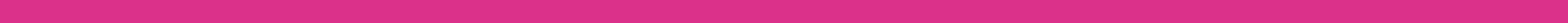